ATM 562 Final Project:Cold Pool Meets Mountain
By: Matthew Vaughan
Background & Problem
Downdrafts and microbursts from convection can have lasting impacts on the surrounding environment through the resulting density current produced at the surface
[Speaker Notes: Verification score and threat score defined

Red color for headlines

Basic definition for threat score]
Background & Problem
Terrain complicates the evolution of terrain-hugging phenomena such as cold pools.

The following simulations compare cold pool evolution in a neutral boundary layer with no shear near a mountain while varying the height and intensity of the cold pool and the location of the mountain.
[Speaker Notes: Verification score and threat score defined

Red color for headlines

Basic definition for threat score]
Methodology
Methodology
Model Task #5 was heavily utilized with a negative thermal
DZ=50m, DX=300m, Cs=50m s−1, NZ=92, NX=199, time step=0.1s, c’=0.1 (in vertical direction)

A triangular mountain with a 1/6 slope is added to the model bottom

Spatial diffusion is added along with time-smoothing to reign in non-linear instability and the computational mode of the leapfrog scheme, respectively
Thermal Properties
Negative ellipse similar to MT #5 is created 

Negative thermal perturbation is the same everywhere in the bubble (i.e. −15 K)

Bubble center is at 3 km and is 10-km wide and 3-km deep

Descends through a neutral atmosphere to simulate well-mixed PBL below an approaching storm
Mountain Properties
Bottom boundary conditions were extended upward to mimic terrain

Mountain is a symmetrical triangle with a slope of 1/6 and is 1.2-km high. Peak is slightly higher than Mt. Greylock in Berkshire County, MA

Mountain peak located 18-km from the center
Diffusion and time-smoothing
An RA-time filter is added to the model using a time smoothing coefficient of 0.1

Spatial diffusion is added to all 4 model perturbation variables of u, w, th, and pi. For the model runs shown here, KDX=500 and KDZ=10
Results: Flat Run
First, a test of the model without terrain
Thermal characteristics:
10-km wide, 3-km deep, 3-km center, −15-K perturbation
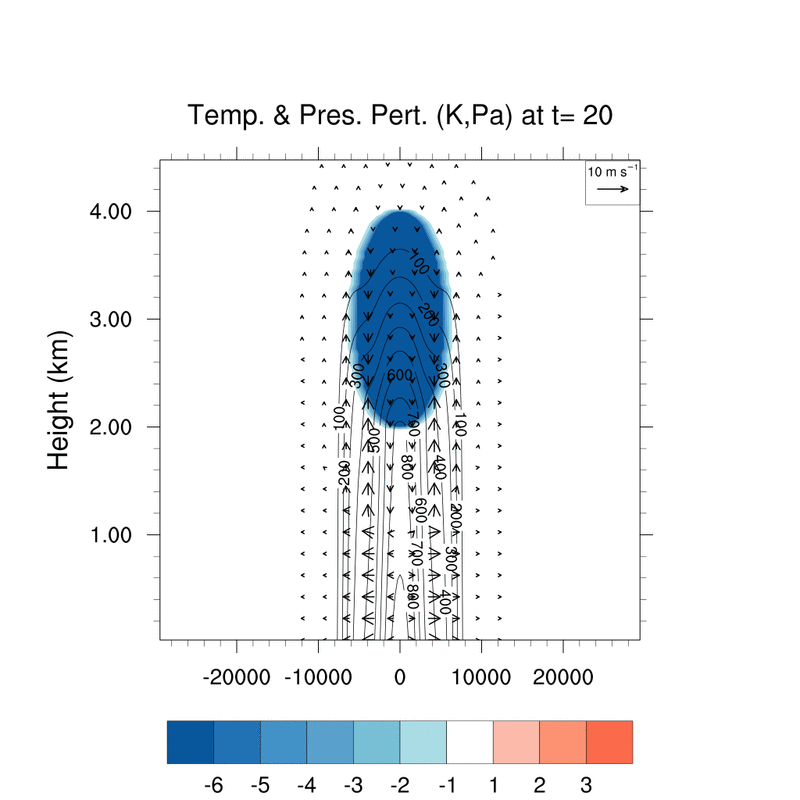 Results: Flat Run
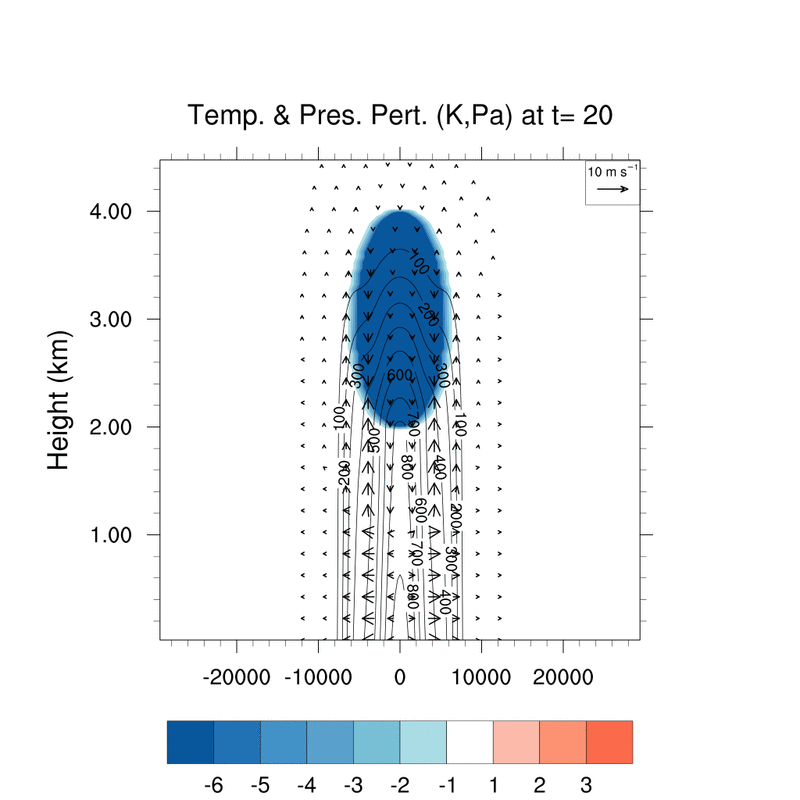 Initial pressure and field indicates high dynamic and buoyancy pressure below the thermal and a divergent wind field near the ground.

Low buoyancy pressure is created in the wake of the perturbation similar to MT_05

Density currents spread out across model bottom ~400s

Dynamic low pressure centers evident in rotating lobes of thermal perturbation at t=360s
Results: Flat Run
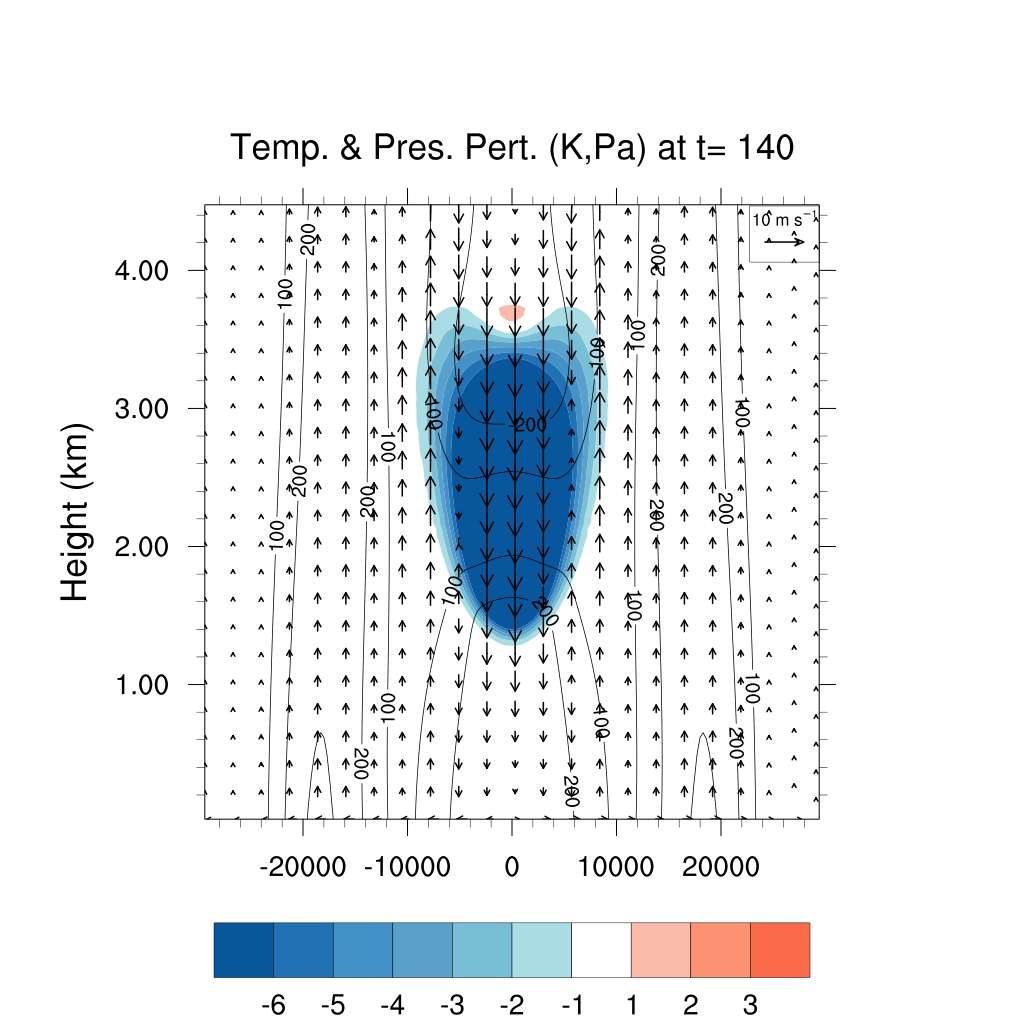 Initial pressure and field indicates high dynamic and buoyancy pressure below the thermal and a divergent wind field near the ground.

Low buoyancy pressure is created in the wake of the perturbation similar to MT_05

Density currents spread out across model bottom ~400s

Dynamic low pressure centers evident in rotating lobes of thermal perturbation at t=360s
Results: Flat Run
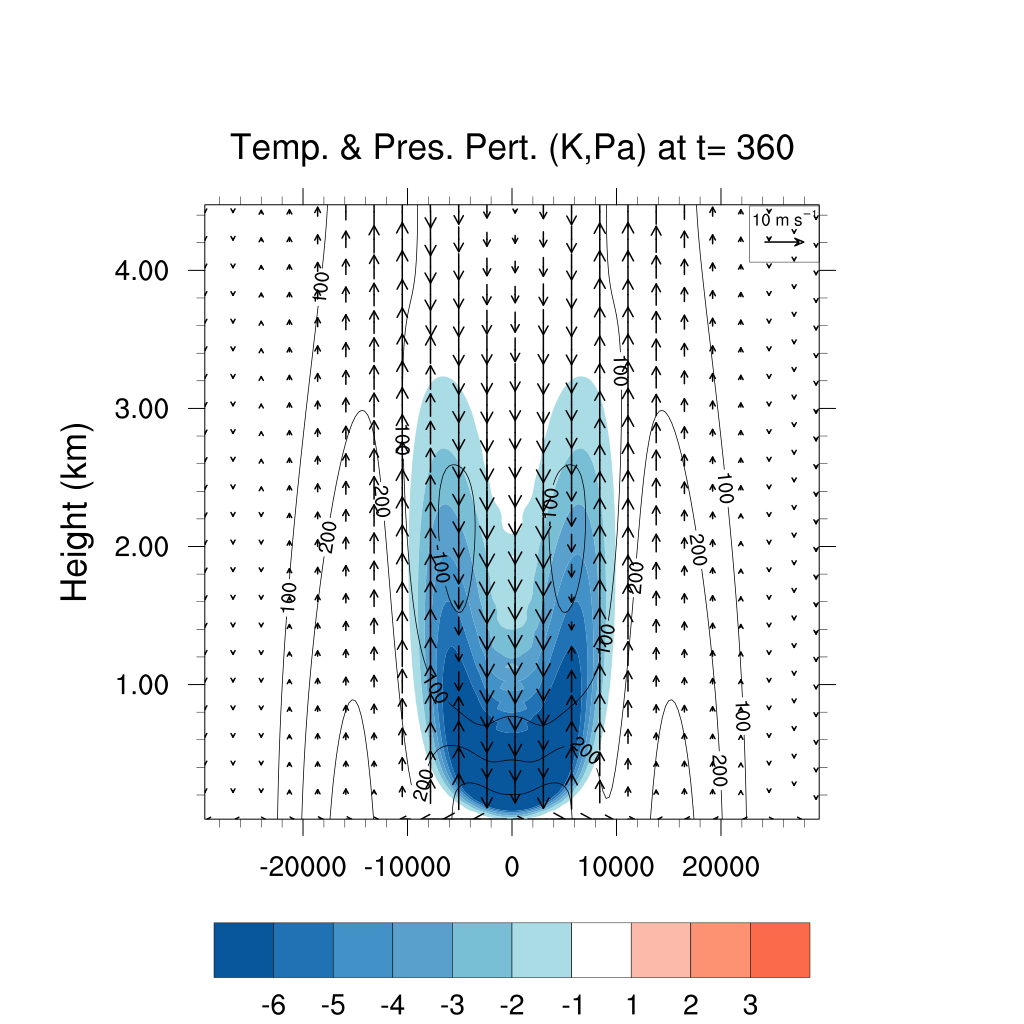 Initial pressure and field indicates high dynamic and buoyancy pressure below the thermal and a divergent wind field near the ground.

Low buoyancy pressure is created in the wake of the perturbation similar to MT_05

Dynamic low pressure centers evident in rotating lobes of thermal perturbation

Symmetric density currents spread out across model bottom with high buoyancy pressure below
Results: Flat Run
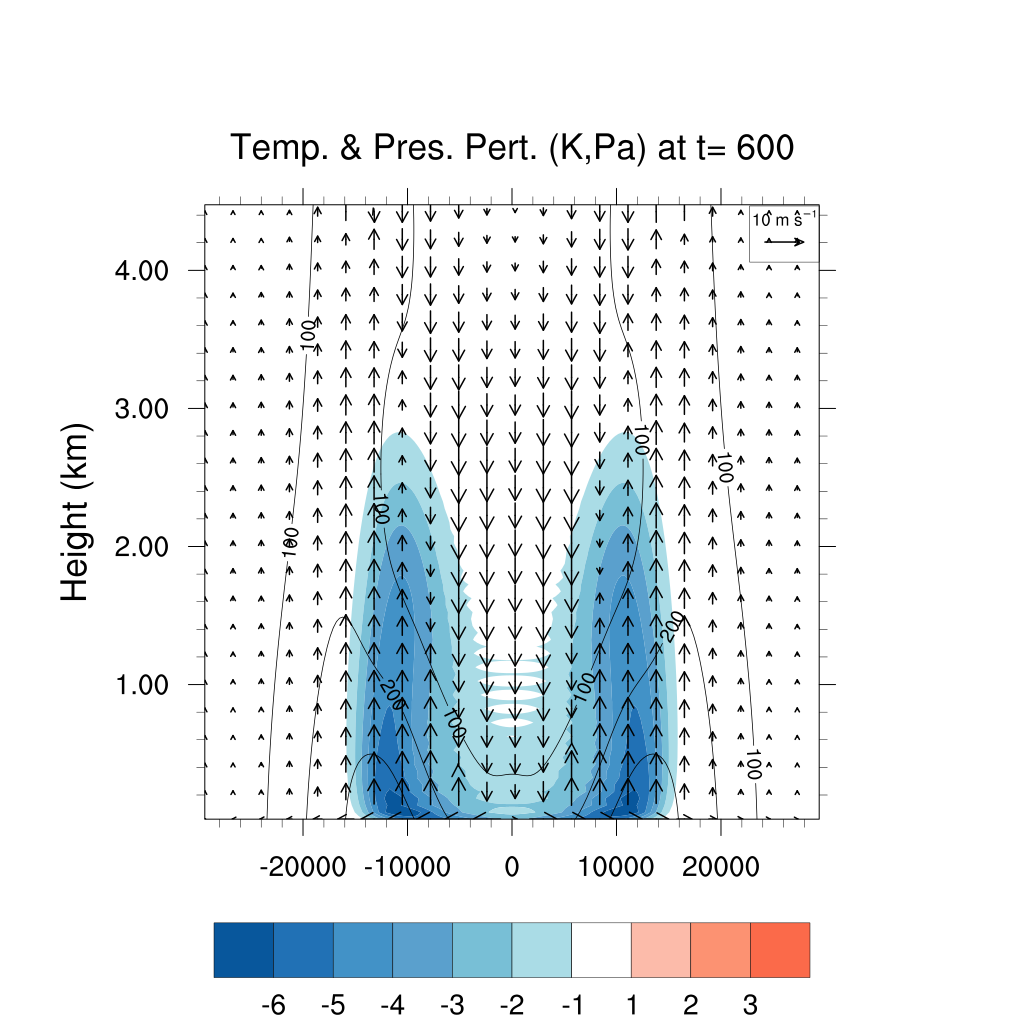 Initial pressure and field indicates high dynamic and buoyancy pressure below the thermal and a divergent wind field near the ground.

Low buoyancy pressure is created in the wake of the perturbation similar to MT_05

Dynamic low pressure centers evident in rotating lobes of thermal perturbation

Symmetric density currents spread out across model bottom with high buoyancy pressure below and high dynamic pressure ahead
Results: Flat Run
Comments:
−15K perturbation mixes quickly
By 600s, temps are warmer than -6K everywhere
This is likely due to the enhanced turbulence generated by the impact with the boundary relative to MT_05 where the thermal was terminated before impact with the model top


Top of cold pool reaches ~3 km in neutral atmosphere

Some computational mode seen in initial time steps but was damped out soon after

Similarly, some 2Δz noise is seen as the cold pool splits, but this is damped out with time
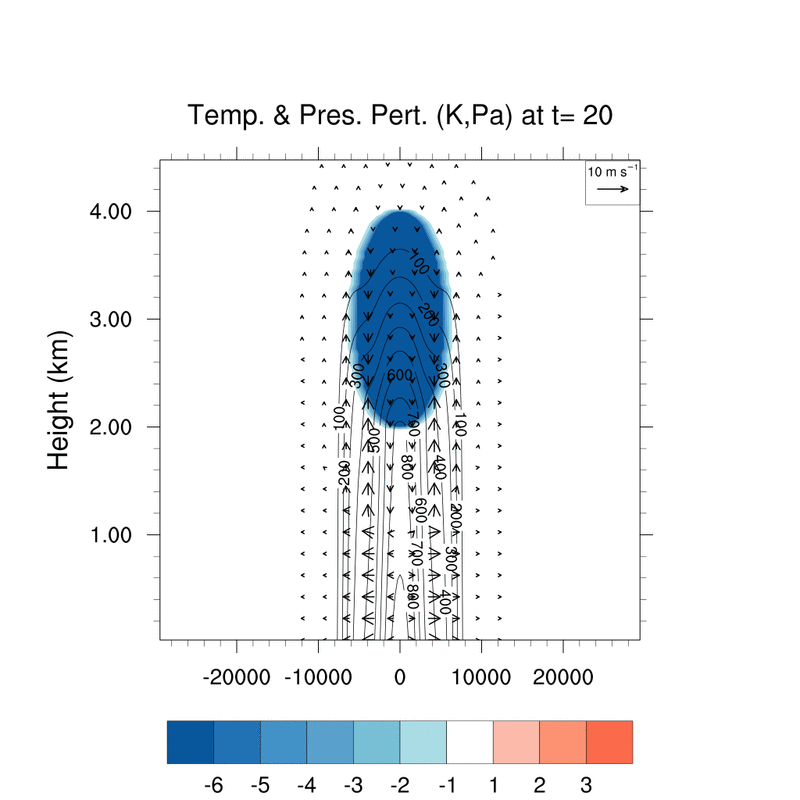 Results: Flat Run vs. Mountain
Compared flat terrain with a mountain centered 18-km east of the cold pool center
Thermal characteristics are identical
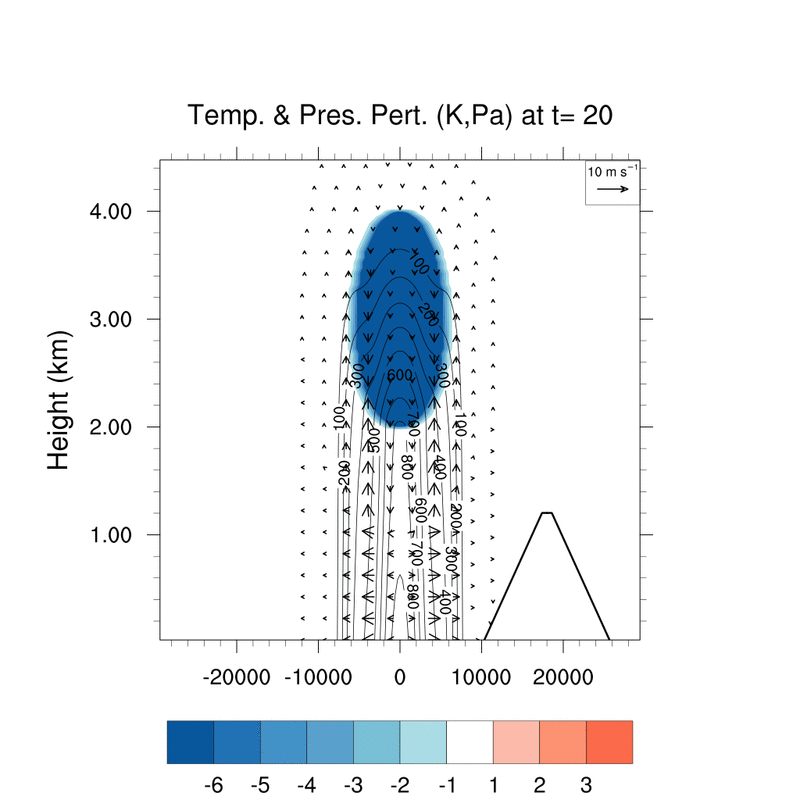 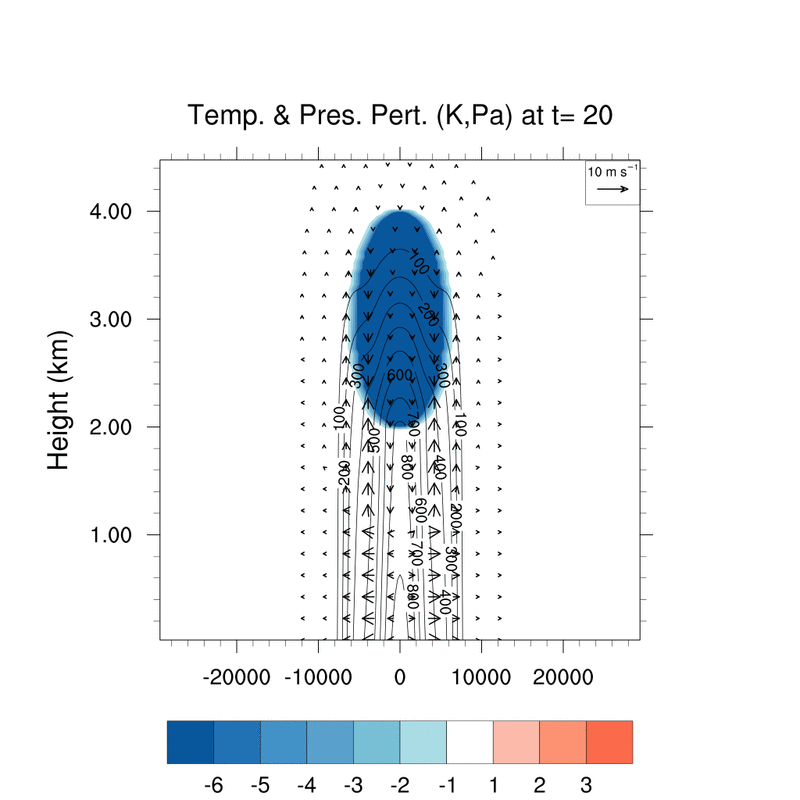 Results: Flat Run vs. Mountain
Initialization and first time steps are nearly identical
Pressure perturbation and winds are similar
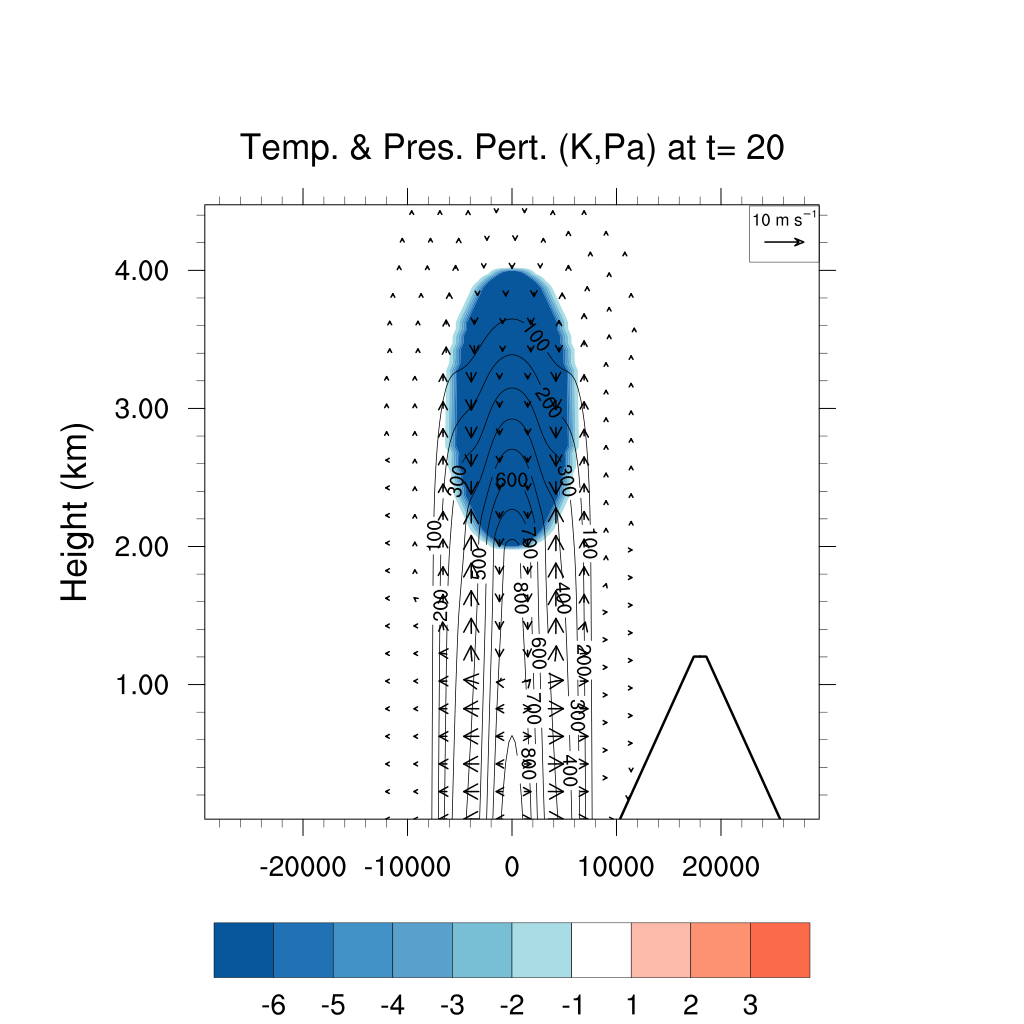 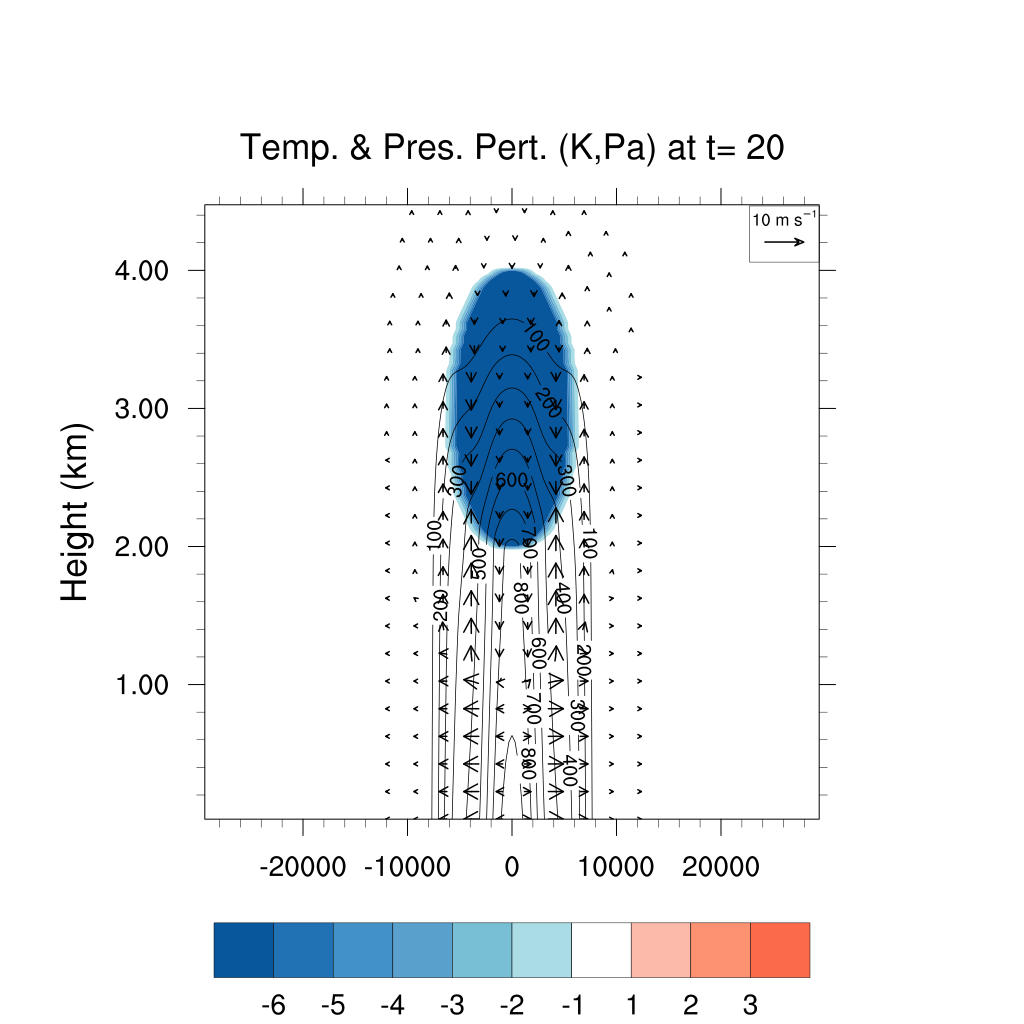 Results: Flat Run vs. Mountain
Mountain simulation has stronger eastern cold pool than western cold pool
Higher pres. pert. and taller, more intense cold pool than western cold pool in the same mountain simulation
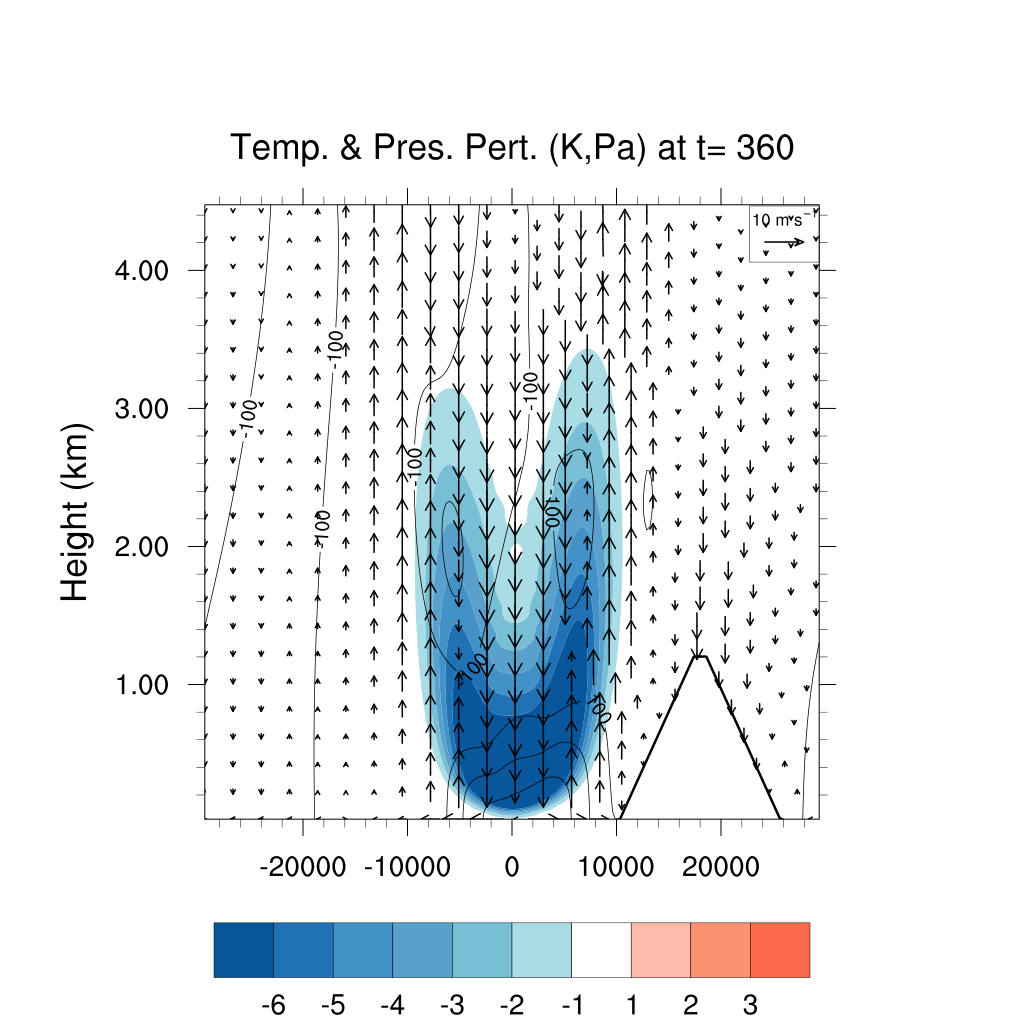 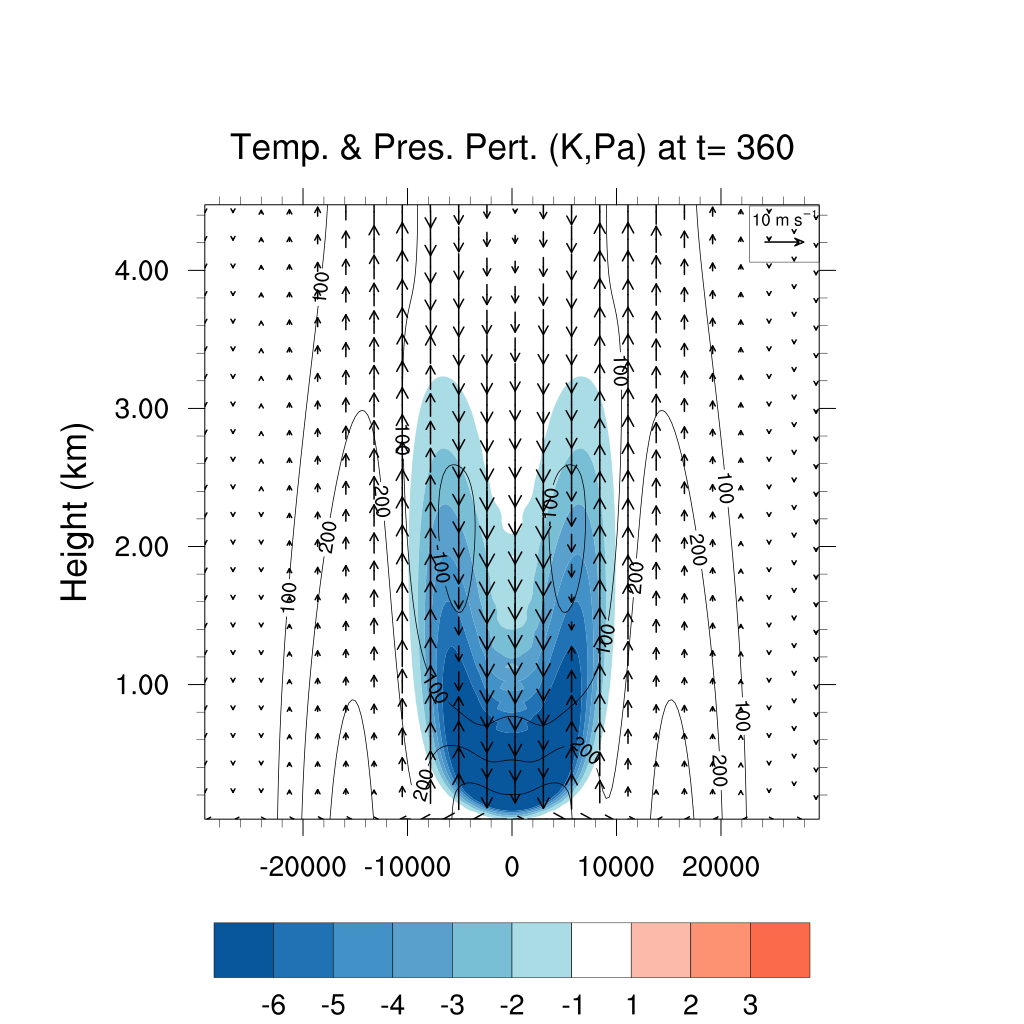 Results: Flat Run vs. Mountain
Notable downward motion induced over the mountaintop by more intense upward motion on the eastern flank of the cold pool
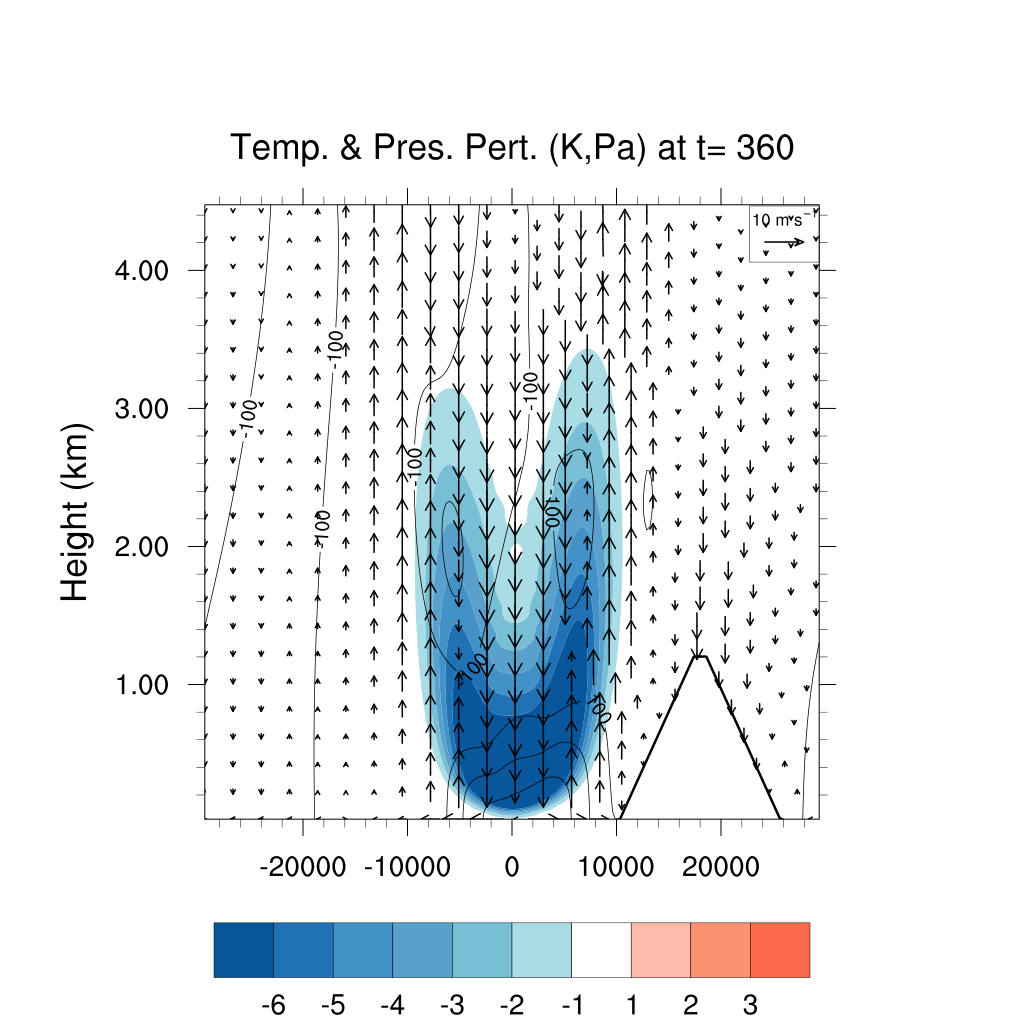 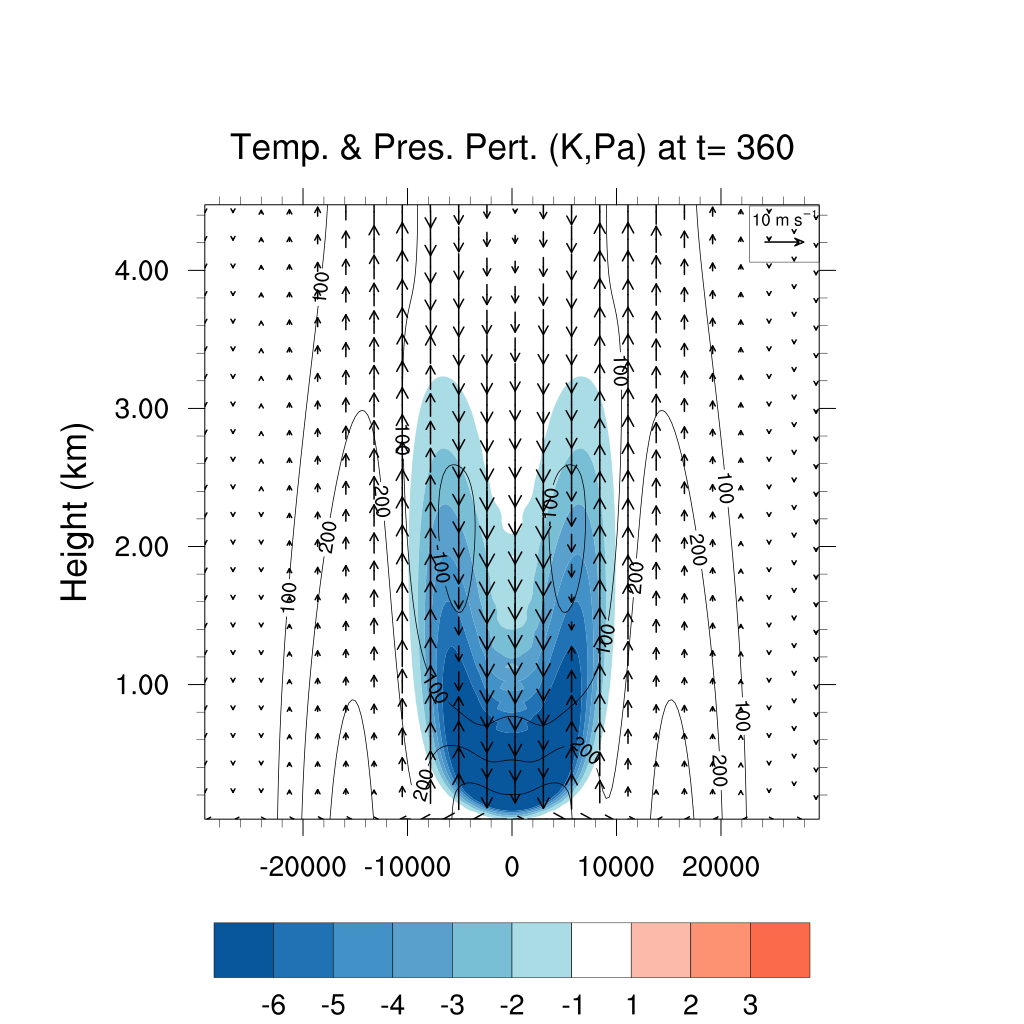 Results: Flat Run vs. Mountain
Cold pool impacts mountain and induces stronger negative press. pert. on eastern flank
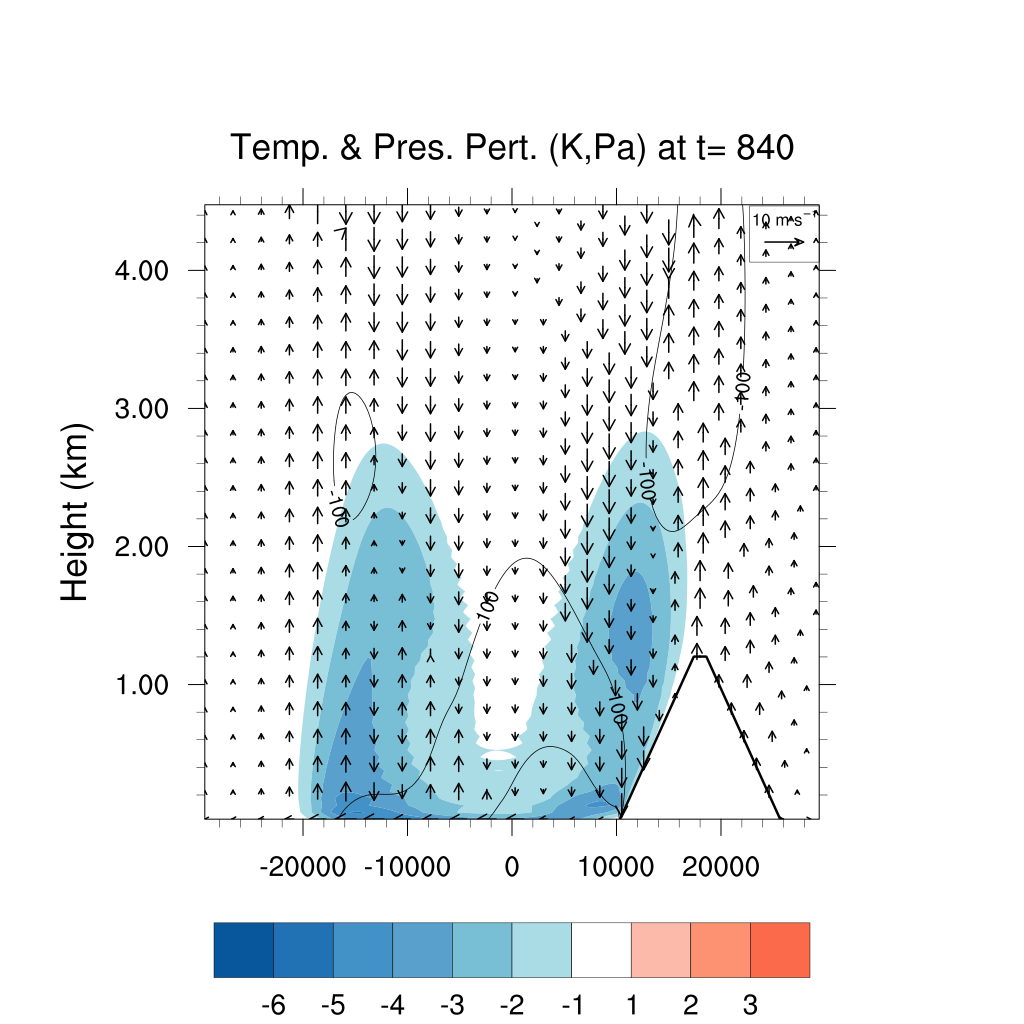 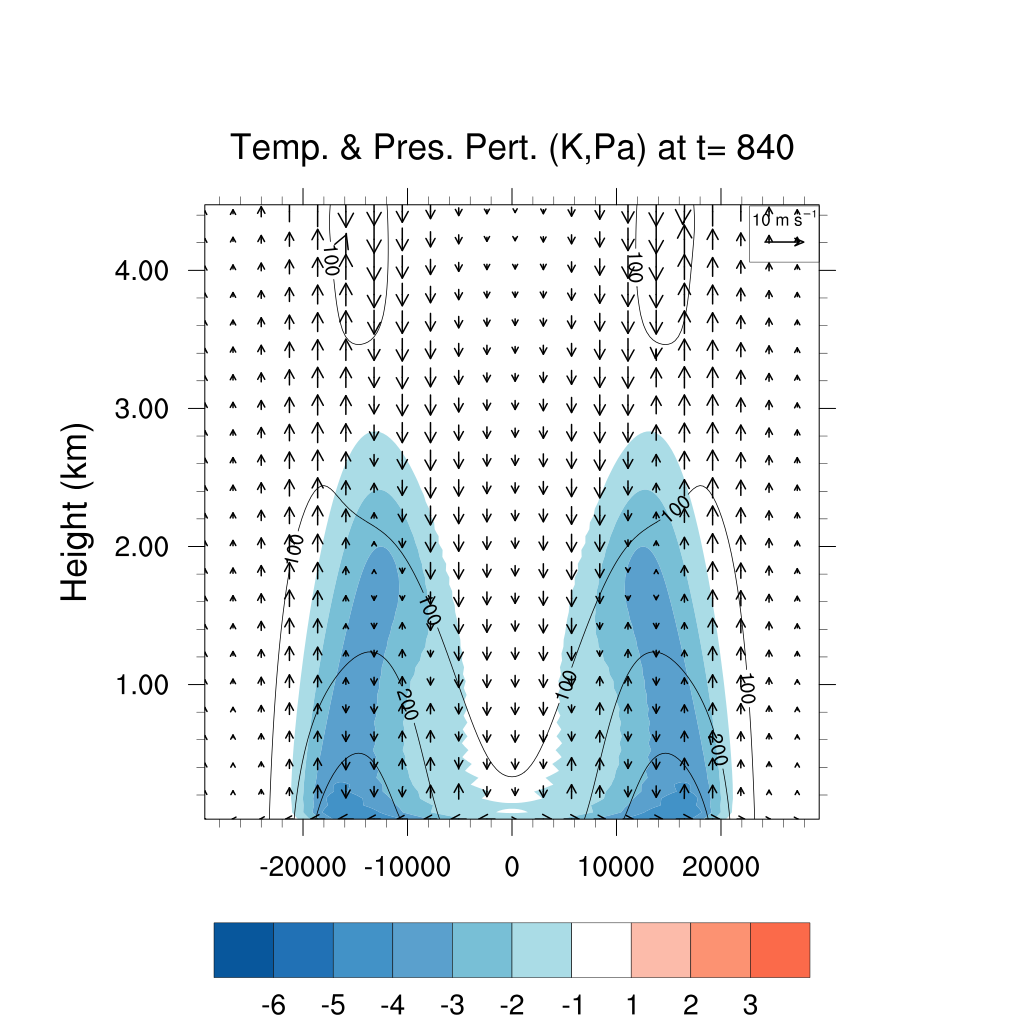 Results: Flat Run vs. Mountain
Cold pool also begins to slosh back, creating a higher press. pert. to the west of the eastern cold pool center
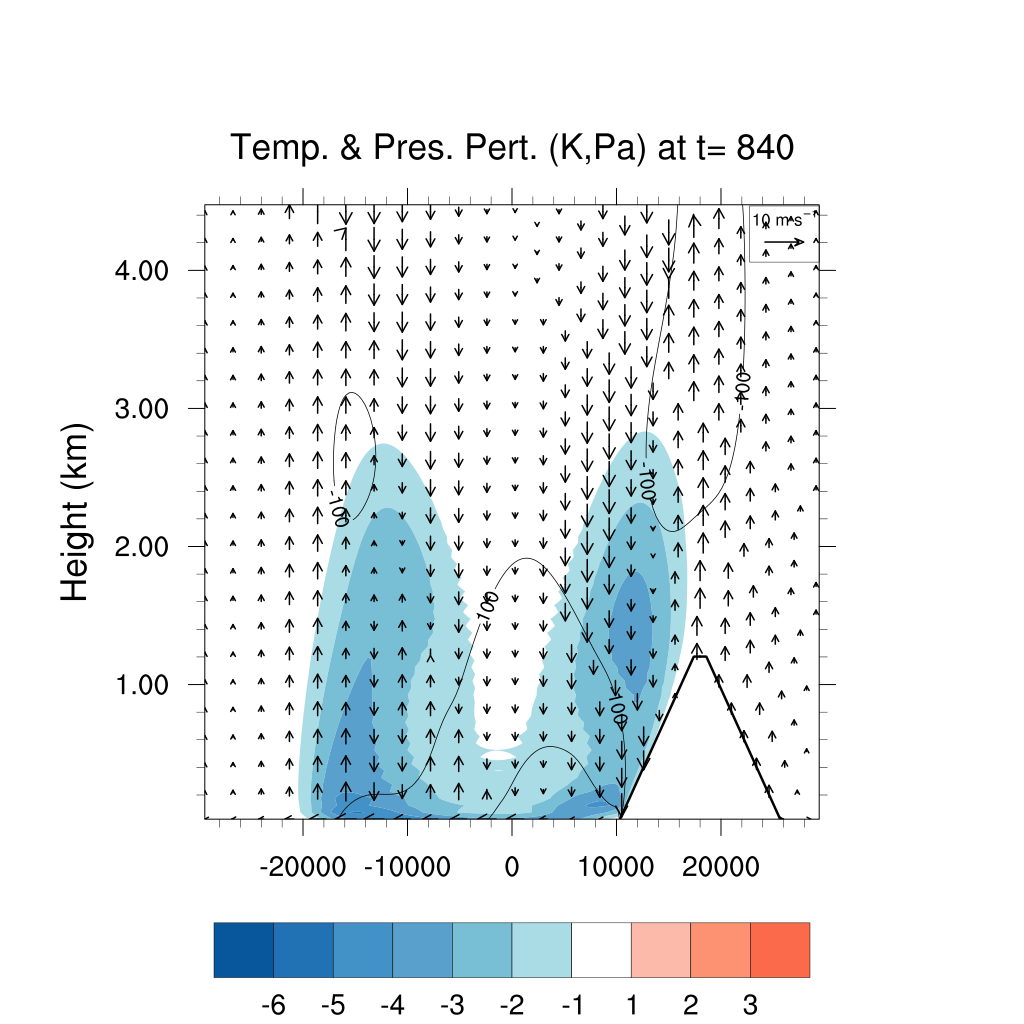 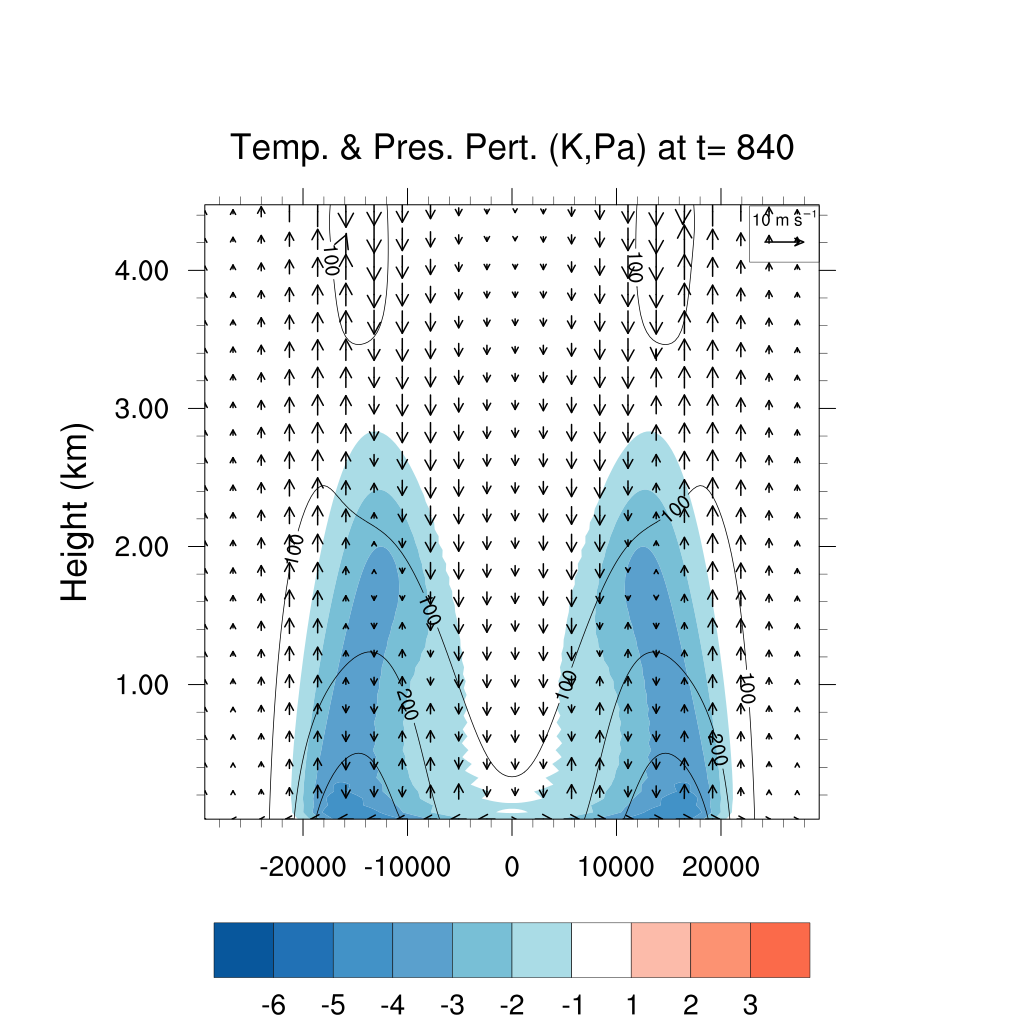 Results: Flat Run vs. Mountain
Mountain cold pool weakens more rapidly, likely due to enhanced turbulent mixing against the mountain
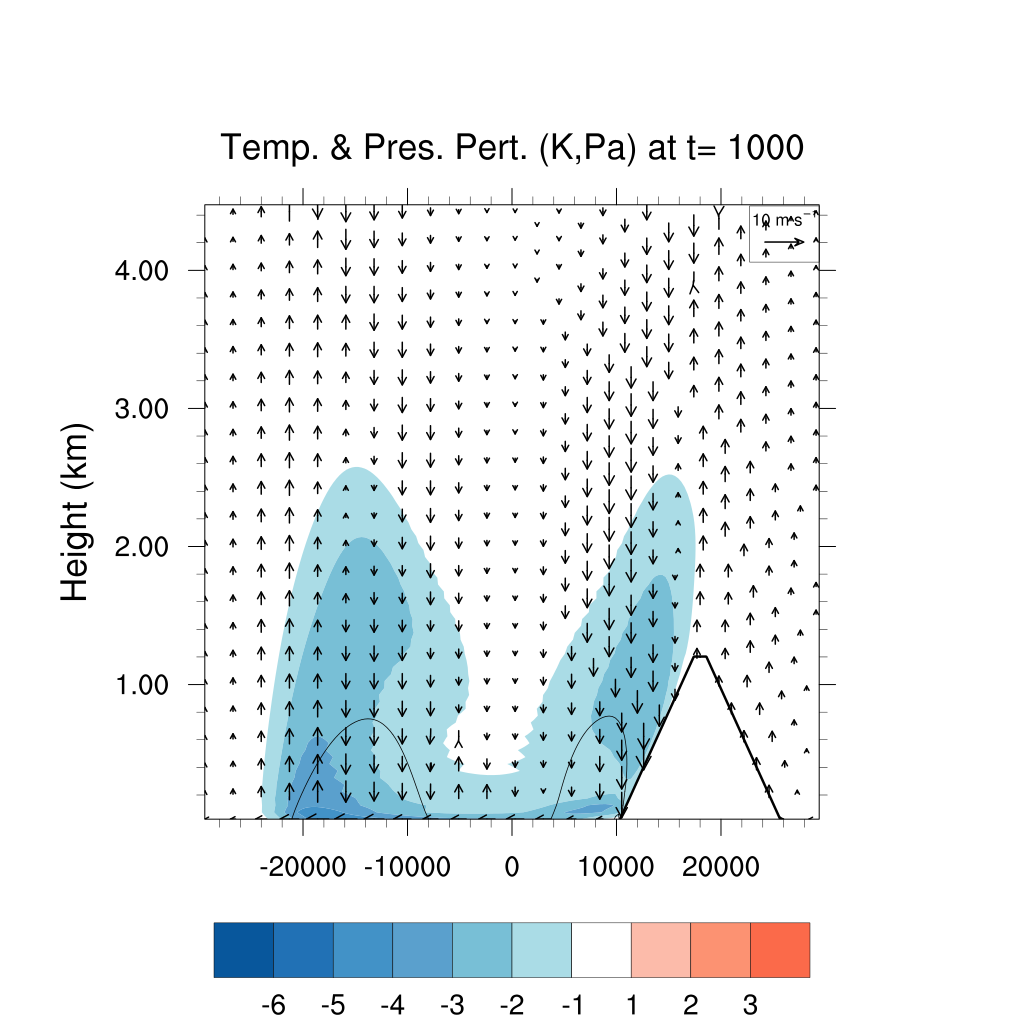 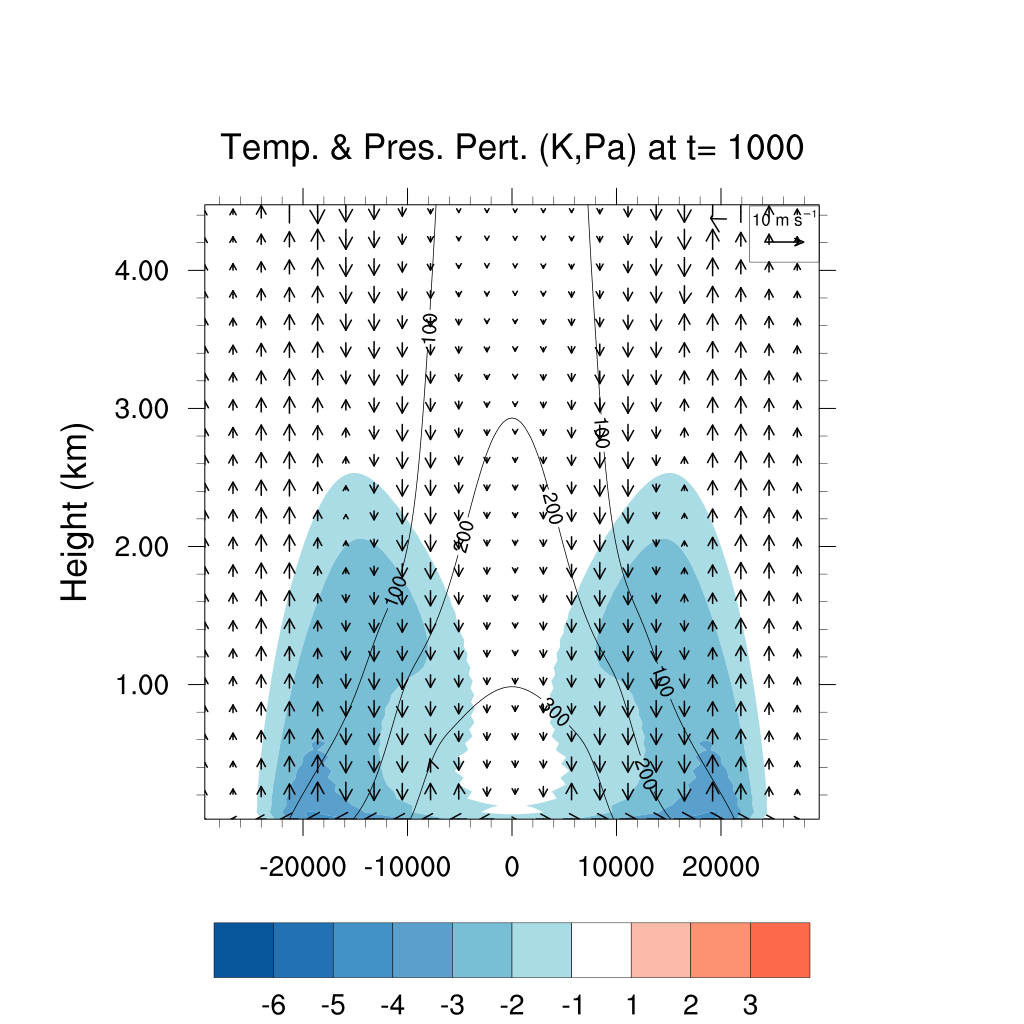 Results: Flat Run vs. Mountain
Comments:
Stronger initial western cold pool is produced along the mountain slope but it dissipates more rapidly than the flat terrain case 
Stronger negative pressure perturbation is generated over the mountain as the cold pool impacts the slope than in the flat terrain case
Mountainside cold pool diffuses more quickly, likely due to the enhanced turbulent motion induced allowing more efficient cascading of energy down to smaller wavelengths
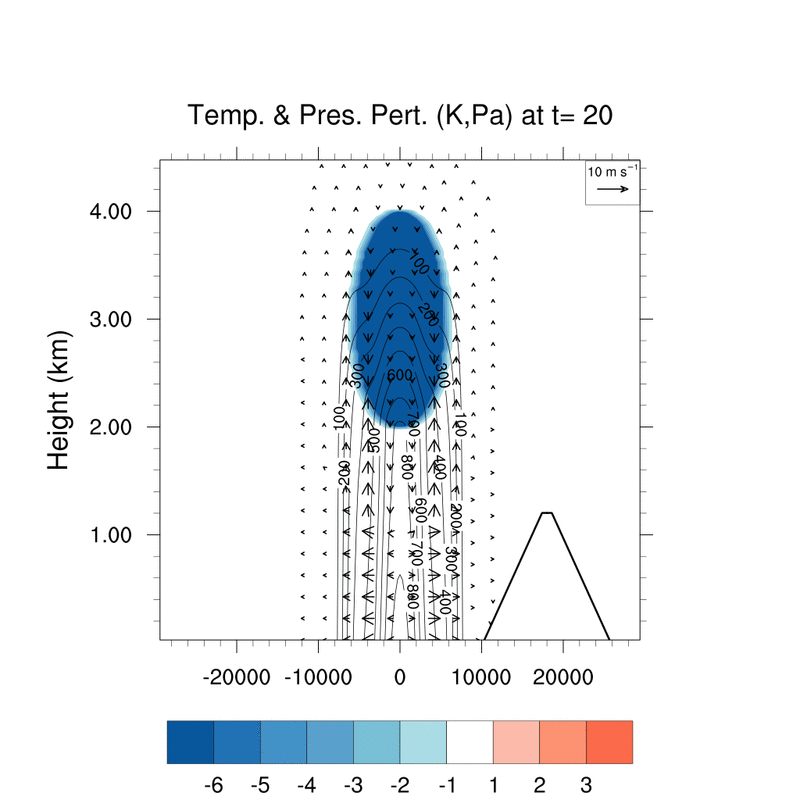 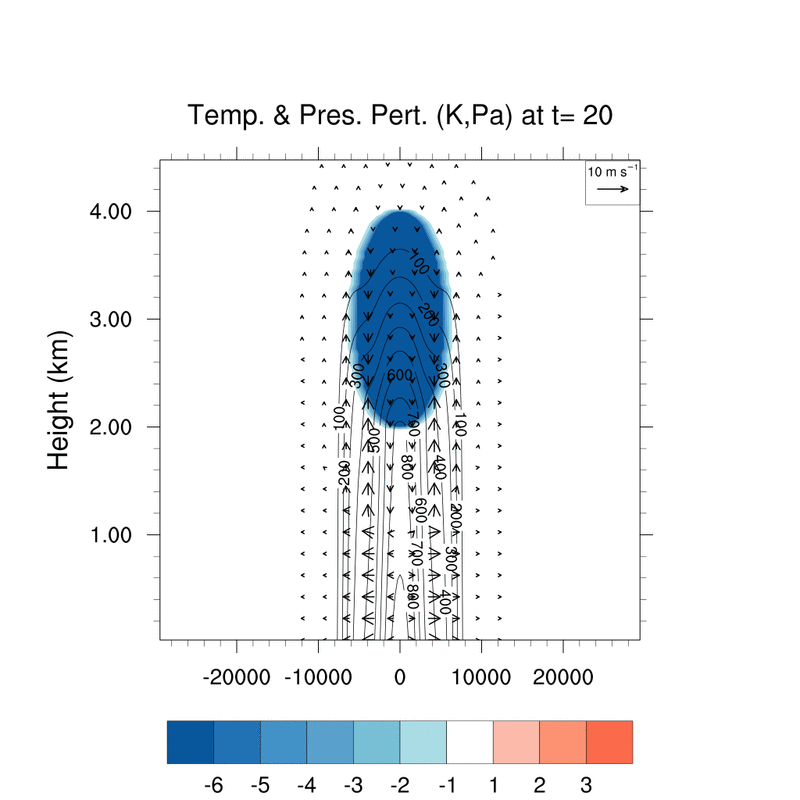 Results: Varying Cold Pool Height
Compared mountain simulation with cold pool centered at 2.5 km and 3.5-km AGL
Thermal characteristics are identical otherwise
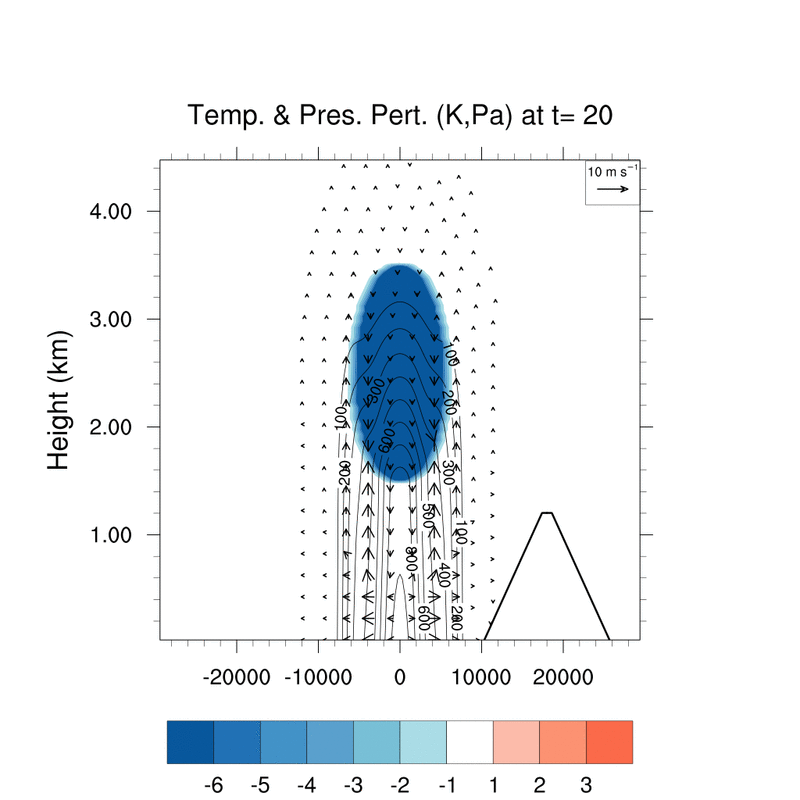 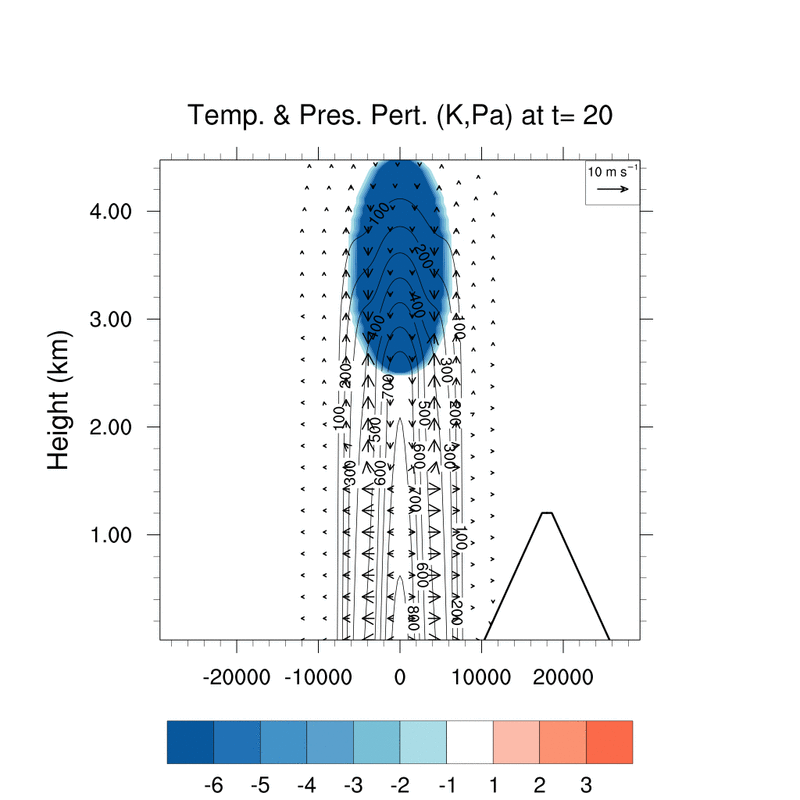 2.5 km
3.5 km
Results: Varying Cold Pool Height
3.5-km case has stronger negative dynamic press. pert. due to stronger rotation
Likely due to stronger downward motion from higher fall height
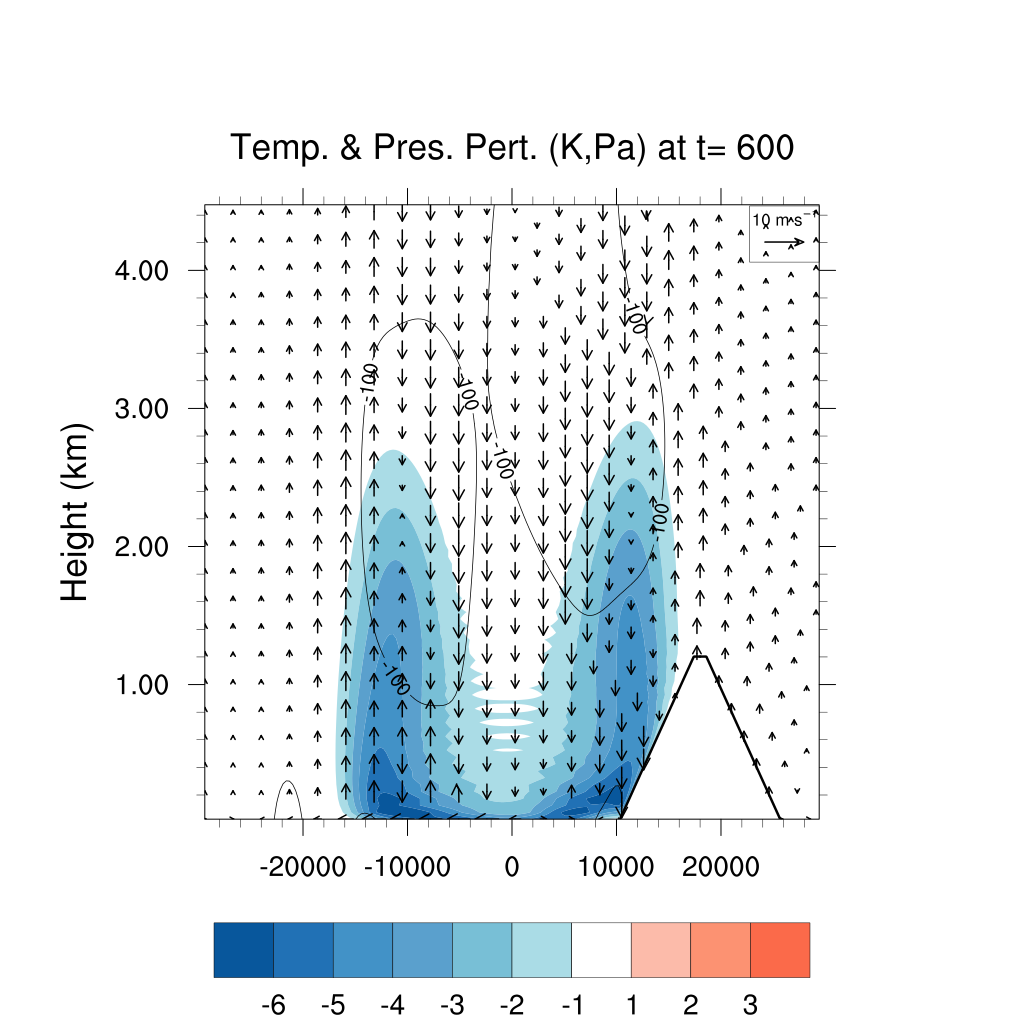 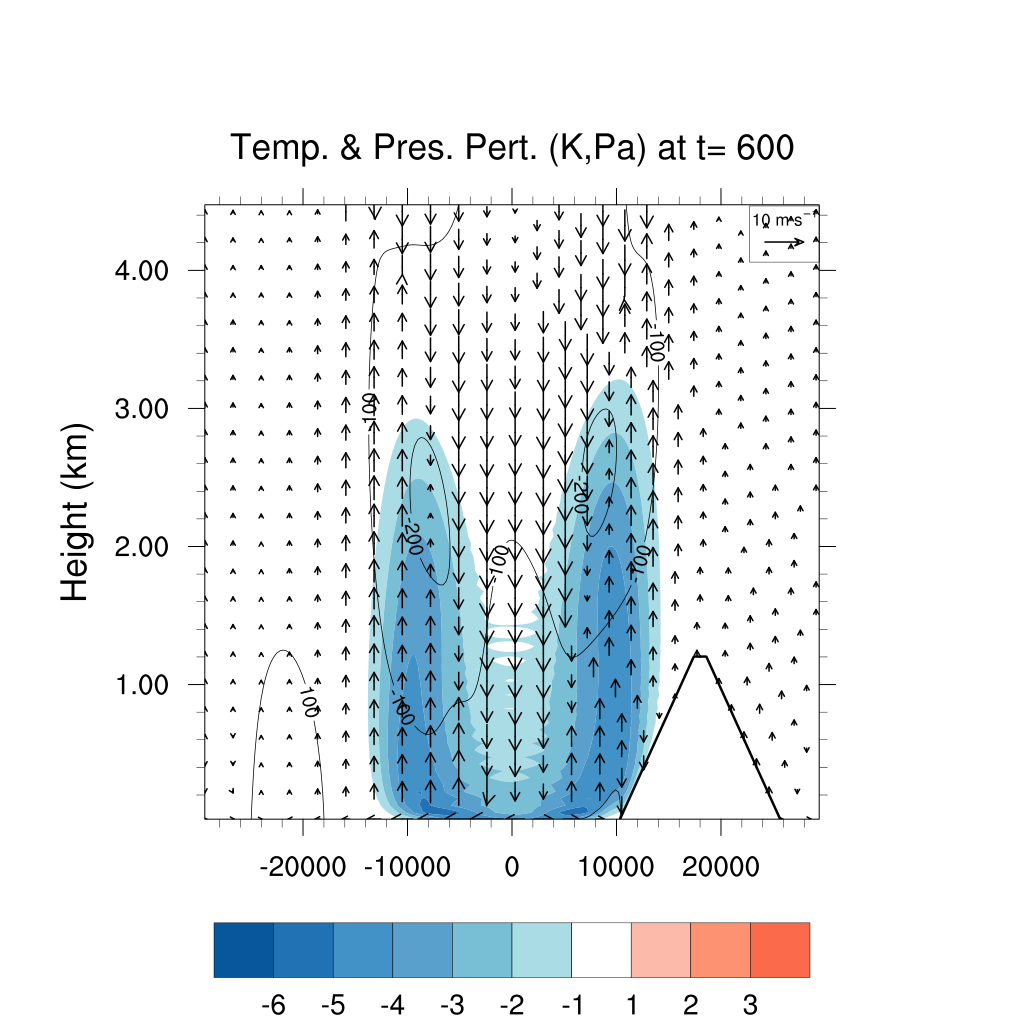 2.5 km
3.5 km
Results: Varying Cold Pool Height
2.5-km case is already starting to slosh back (note downward winds near mountainside)
This may aid the strength of the non-mountain cold pool
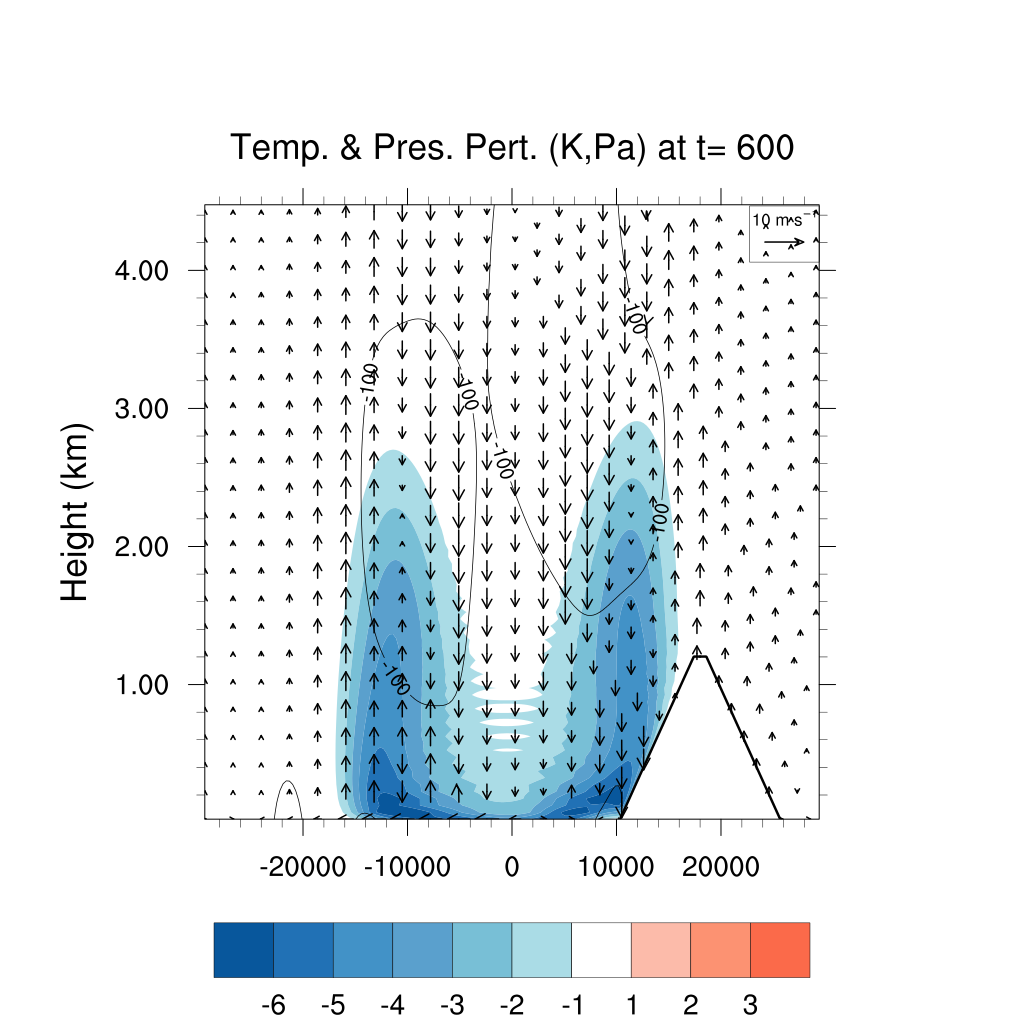 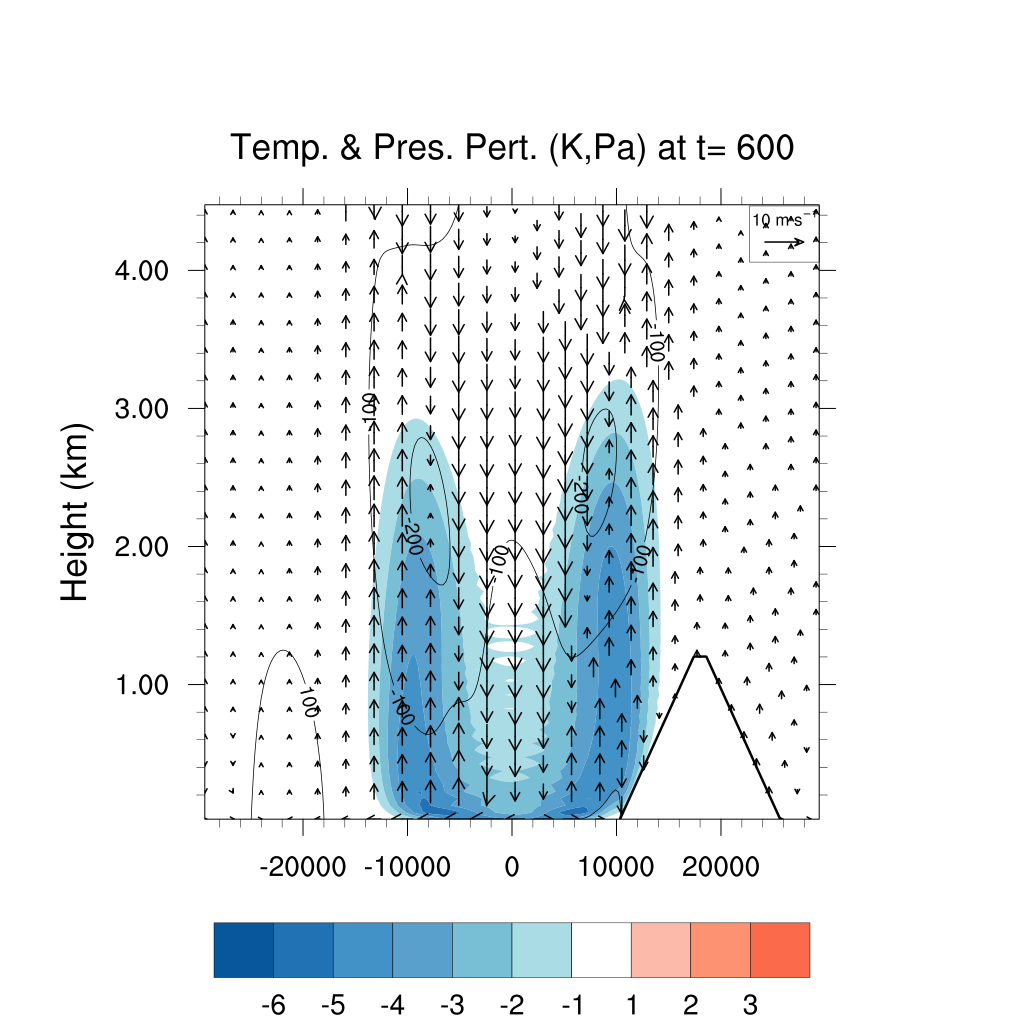 2.5 km
3.5 km
Results: Varying Cold Pool Height
3.5-km case has a more intense mountain cold pool with cooler temps. and a stronger press. pert.
Notably, the 2.5-km western cold pool is more intense and propagates faster than in the 3.5-km case
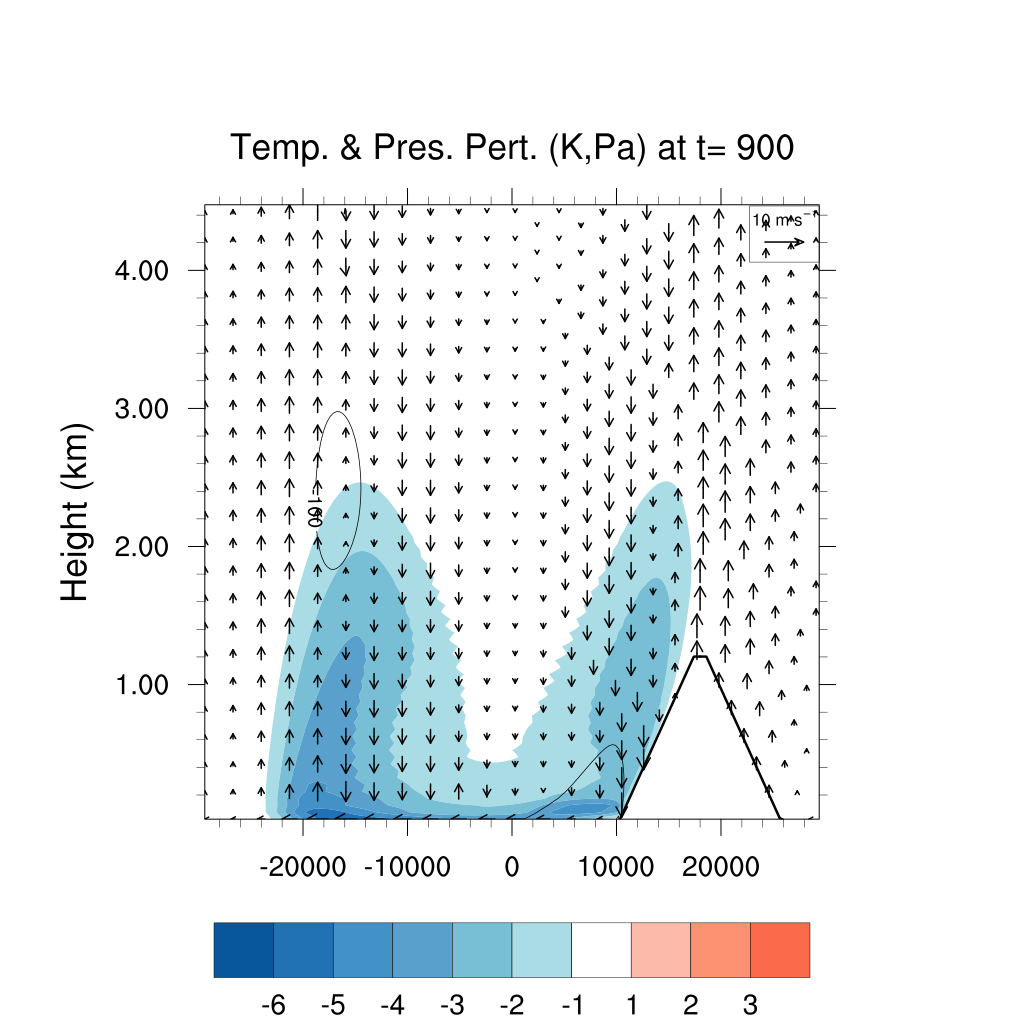 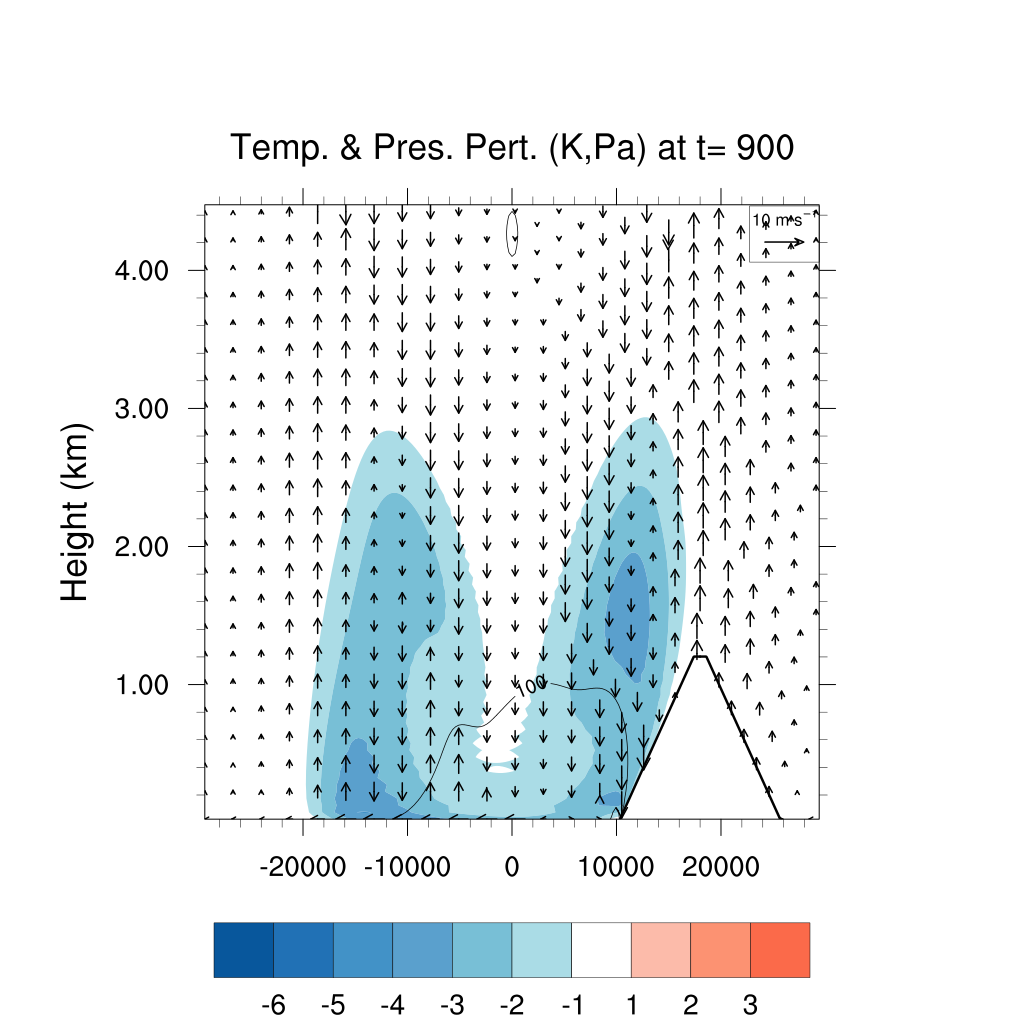 2.5 km
3.5 km
Results: Varying Cold Pool Height
By 1200s, the mountain cold pool in the 2.5-km case has sloshed back further and hugs the ground while the 3.5-km case has more cold air aloft on the mountain slope
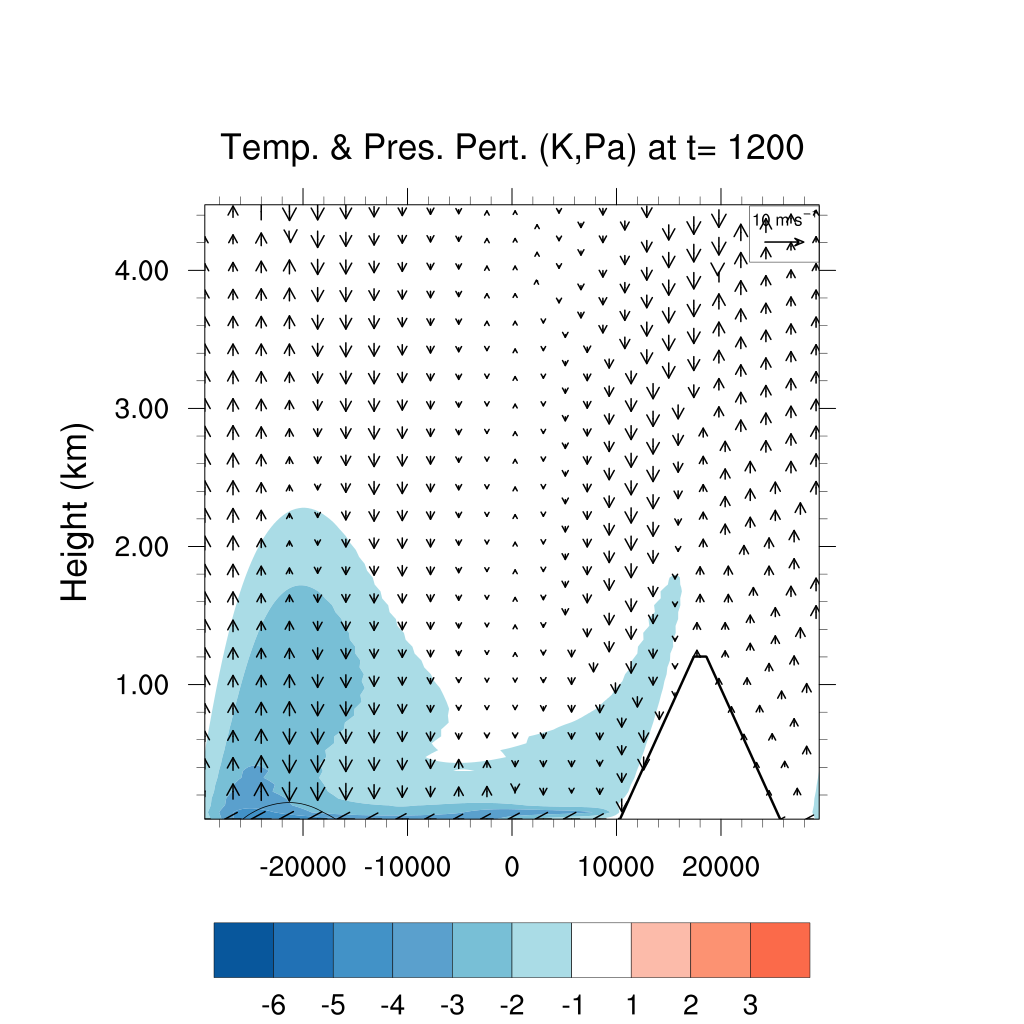 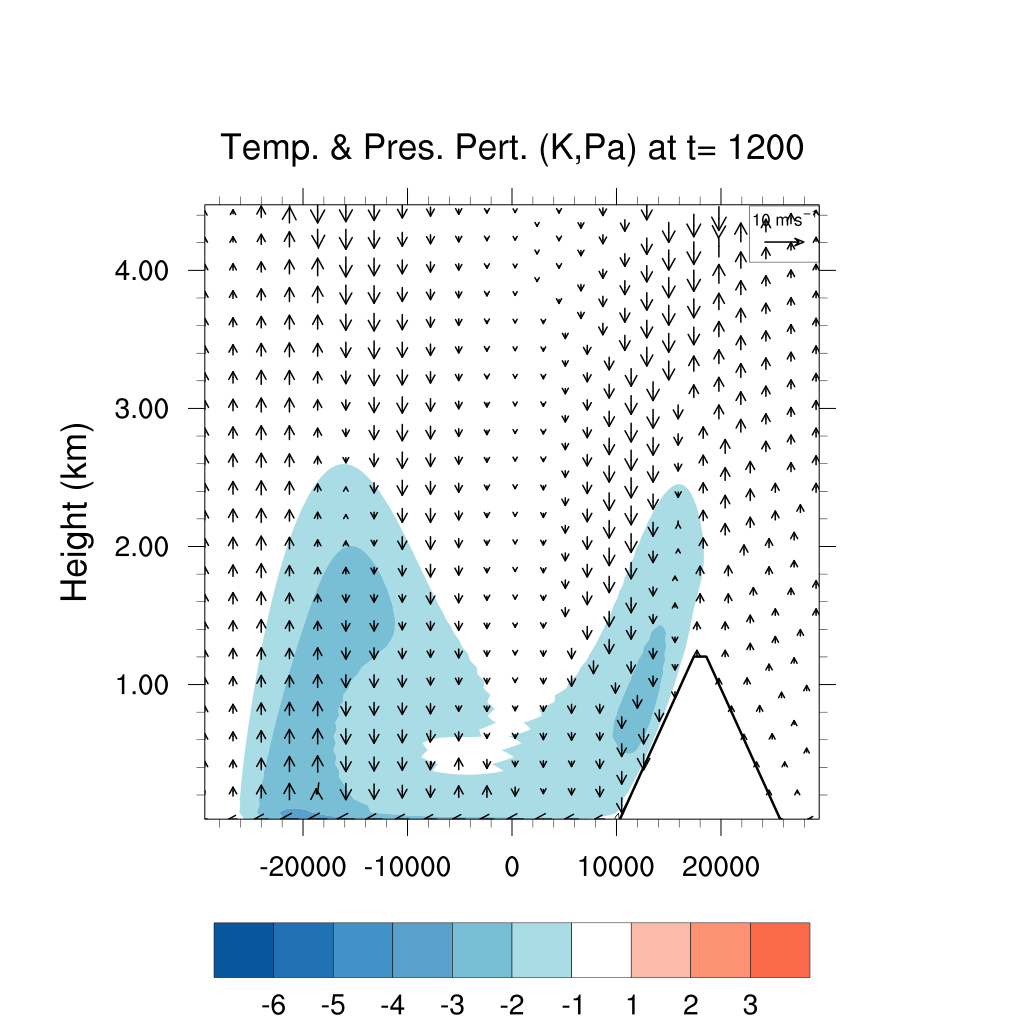 2.5 km
3.5 km
Results: Varying Cold Pool Height
Comments:
3.5-km cold pool produces more vigorous downward motion, rotation, and rotational press. pert. 
Not surprisingly, the 2.5-km case sloshes back earlier, but curiously, the non-mountain cold pool is more intense and propagates faster than the 3.5-km non-mountain cold pool
This may be due to the earlier sloshing in the 2.5-km case which aids in maintaining easterly flow at the surface
2.5 km
3.5 km
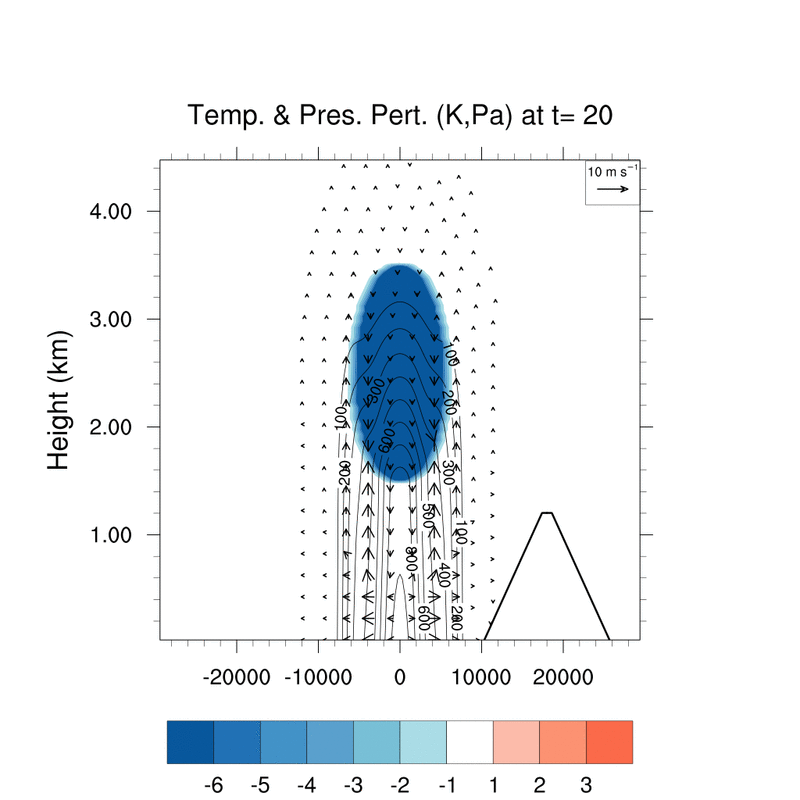 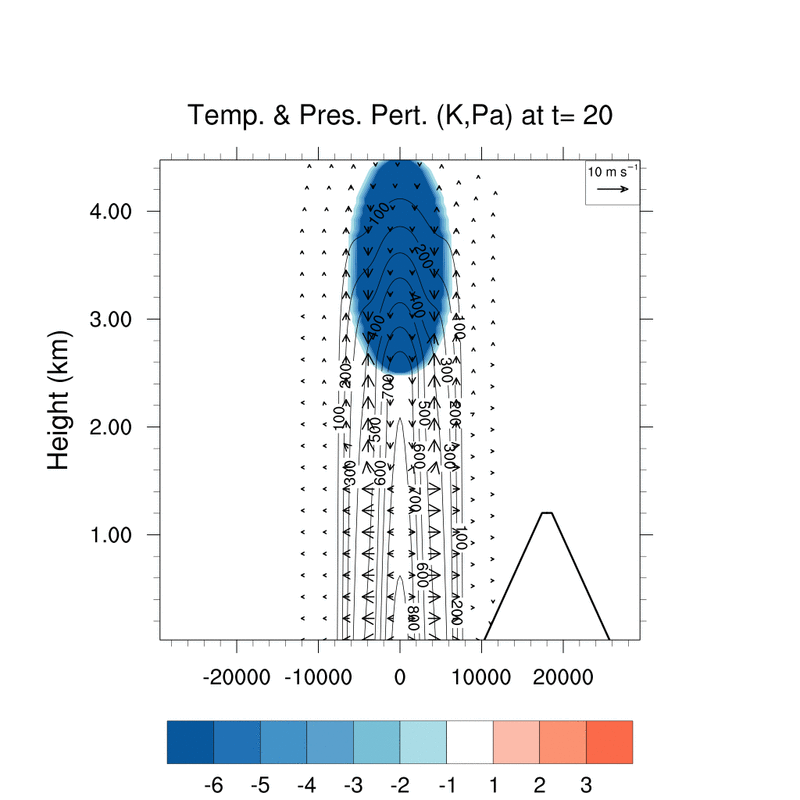 Interesting Things I Learned
Cold pools mix away quite quickly if there is no heat sink to replenish them
I did not expect the flat-terrain to dissipate the thermal perturbation so quickly
The downward cascade of energy towards the smallest wavelengths is likely to blame as the waves meet their grave end at the hands of diffusion.
Mountains create a lot of turbulent mixing
The rate of dissipation along the relatively gradual 1/6 sloped mountain was surprising for me

Mountains cause quite a bit of instability when subjected to strong flow
Not shown here, but putting the slope of the mountain closer to the impact point of the cold pool causes a lot of 2Δz and 2Δx noise
To the point where a mountain peak within ~4 km of the cold pool caused the model to blow up without increasing the diffusion coefficients substantially
Summary and Conclusions
Impact with terrain or the bottom boundary increases the diffusion of the thermal perturbation
Likely an artifact of increased mixing through enhanced turbulence.
Terrain produces more diffusion than a flat boundary
Mountains can affect the pressure perturbations from cold pools on their slopes 
The enhanced upward motion as the cold pool sloshes up the mountainside can locally increase the negative press. pert. through rotational flow
It is very hard to get a cold pool to cross a mountain in a neutral environment with no shear
Even a cold pool of −25K could not make it over the mountain. An additional heat sink or changes to the environmental flow would have to be made to get the cold pool to flow over the mountain
FIN